Hariri E, Scandinaro A, Hammoud MMA, Kasper A, Parris C, Bakhtadzi B, Higgins A
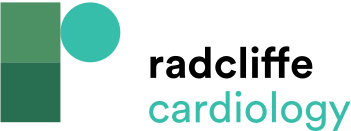 Cardiac MRI of the Patient, Showing Minimal Non-specific Stripe of Delayed Enhancement in the Basal Septum
Citation: US Cardiology Review 2023;17:e01.
https://doi.org/10.15420/usc.2022.22
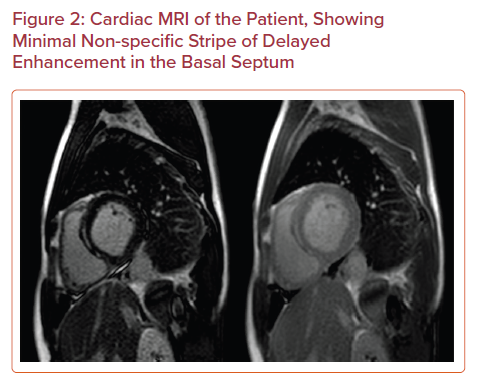